When you’ve finished your e-ticket image, save this document as a .pdf, and upload it to Eventix.
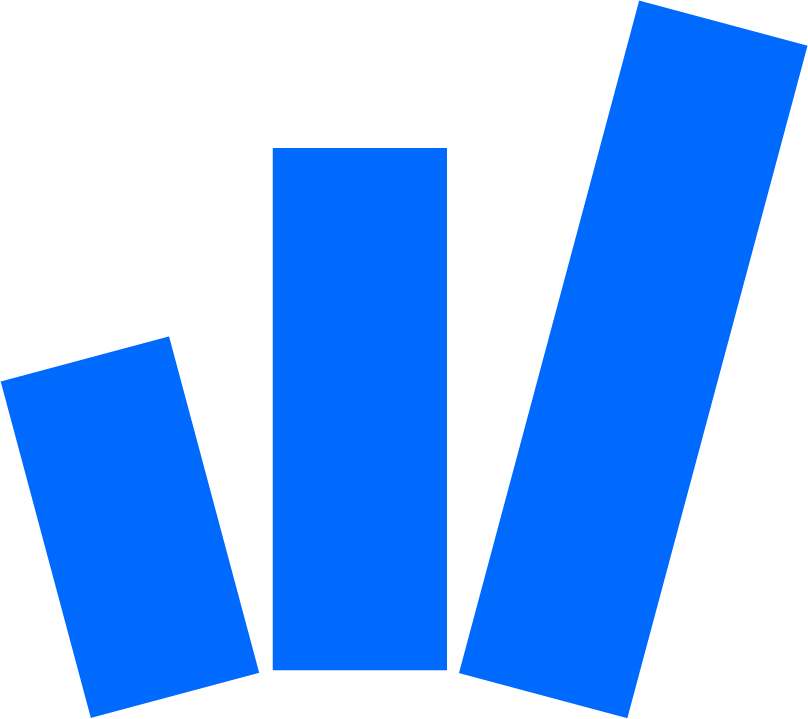